Муниципальное дошкольное образовательное учреждение «Детский сад общеразвивающего вида №30»
Непосредственно-образовательная деятельность
 «Русские узоры»
с детьми подготовительной группы

Подготовила и провела:
 музыкальный руководитель
Черепенникова Г.В.

Щекино, 2020г.
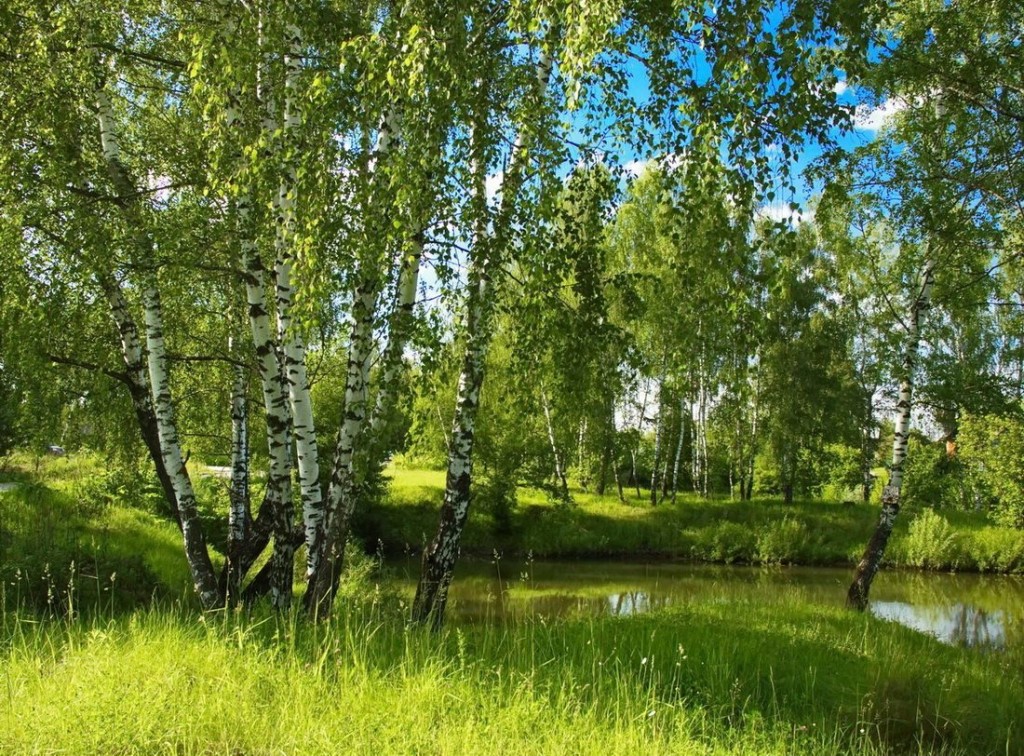 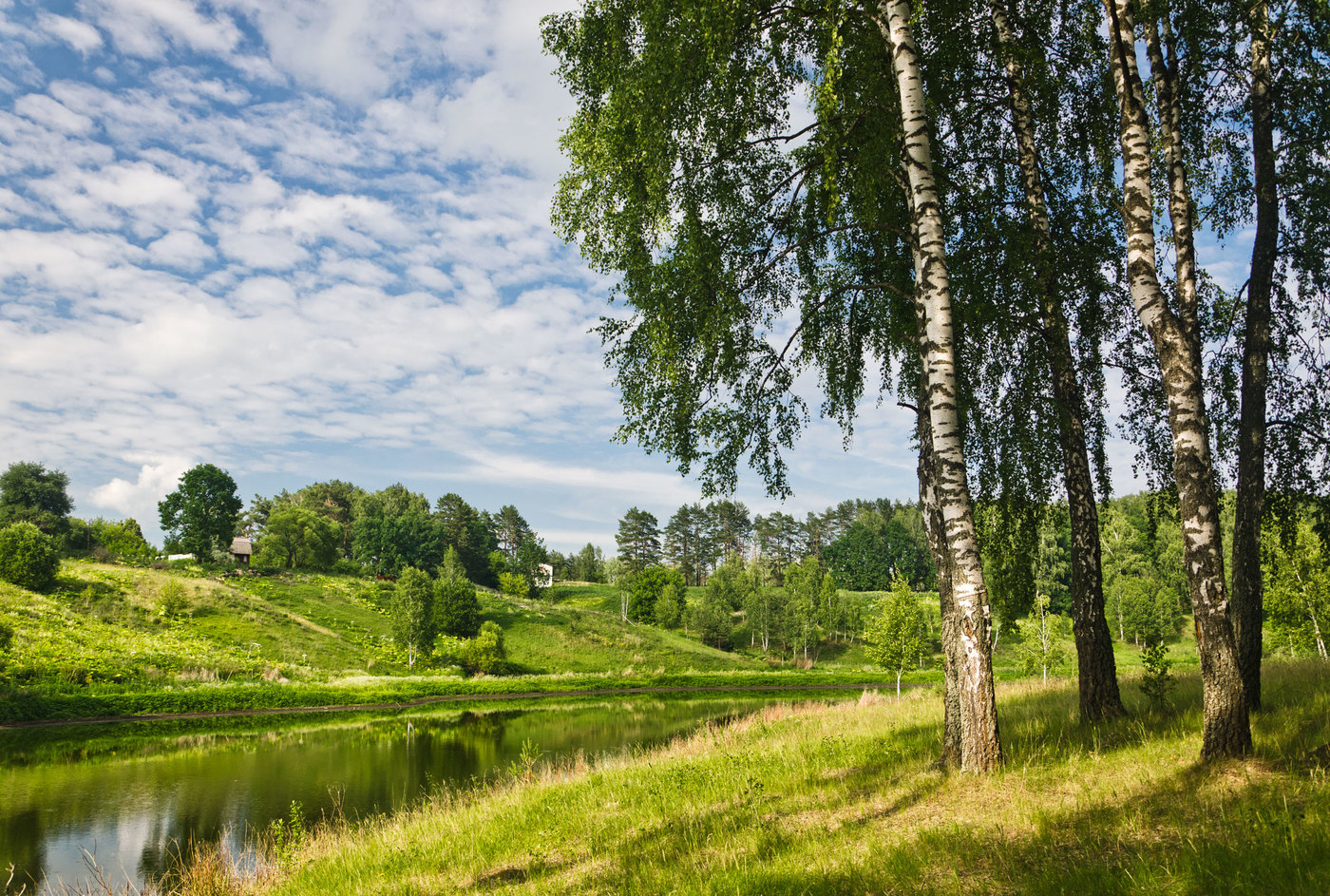 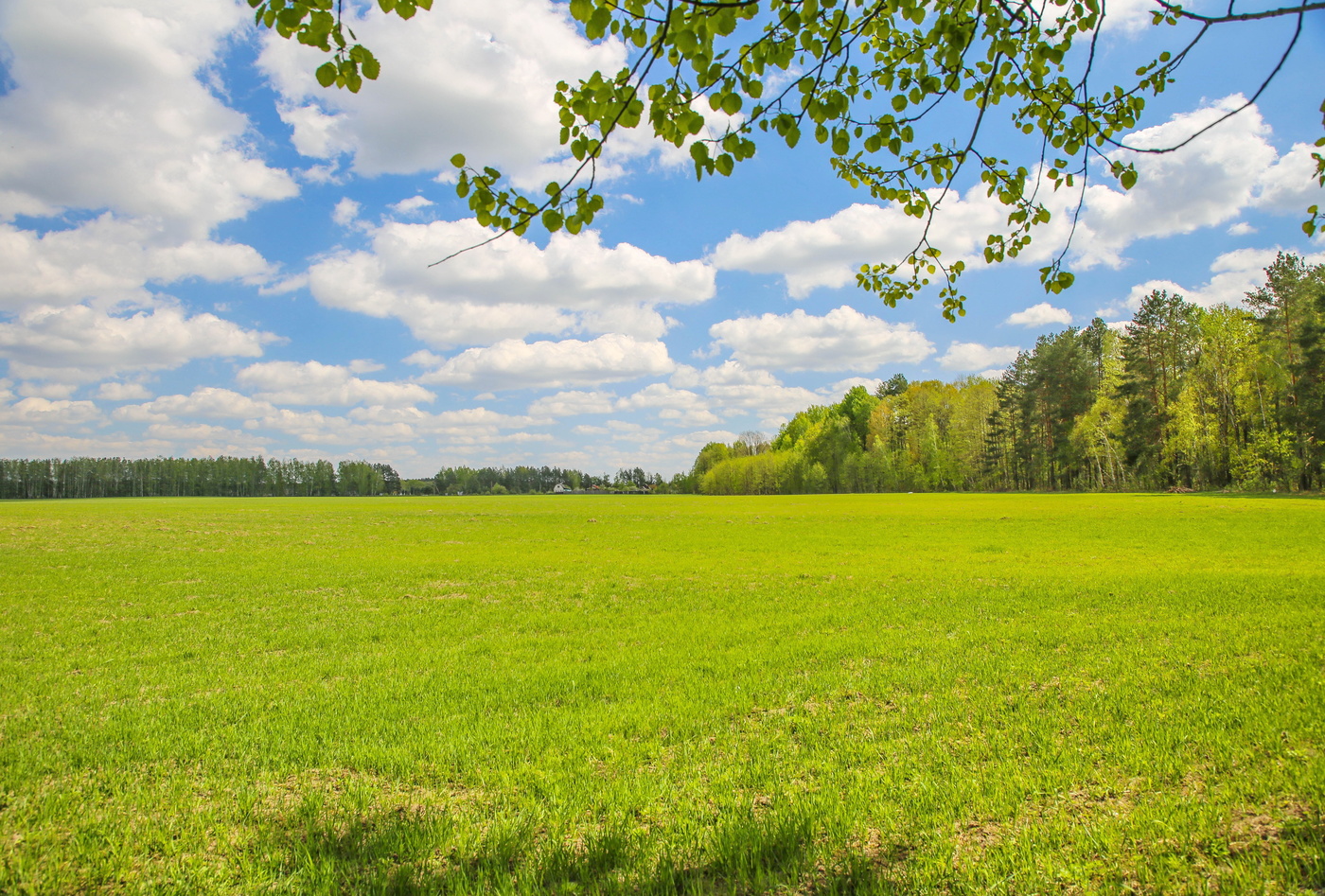 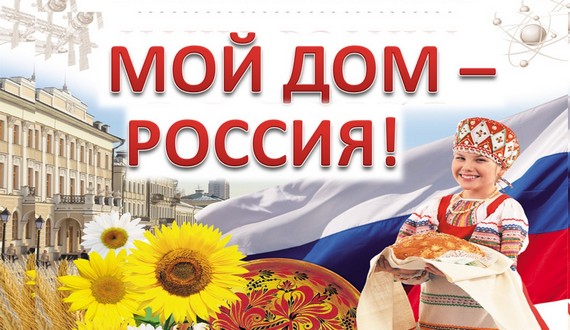 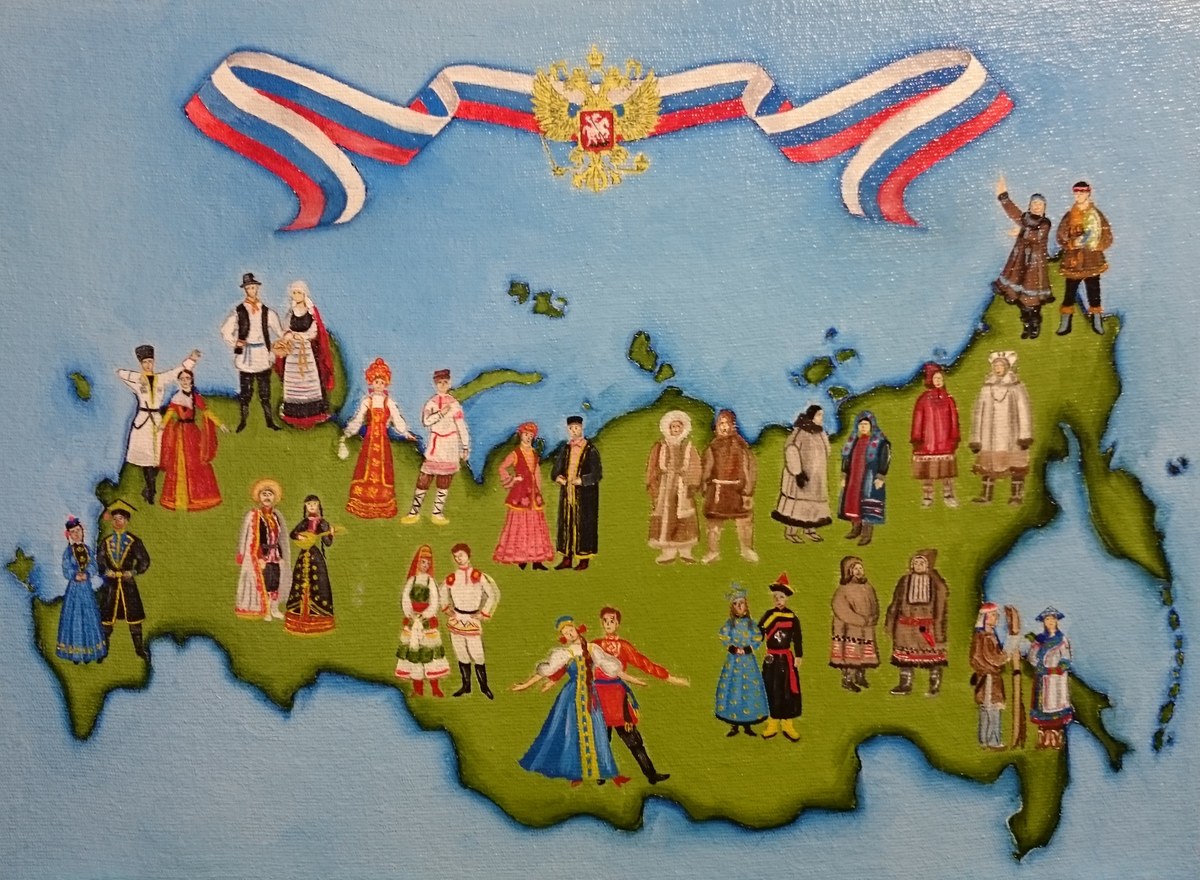 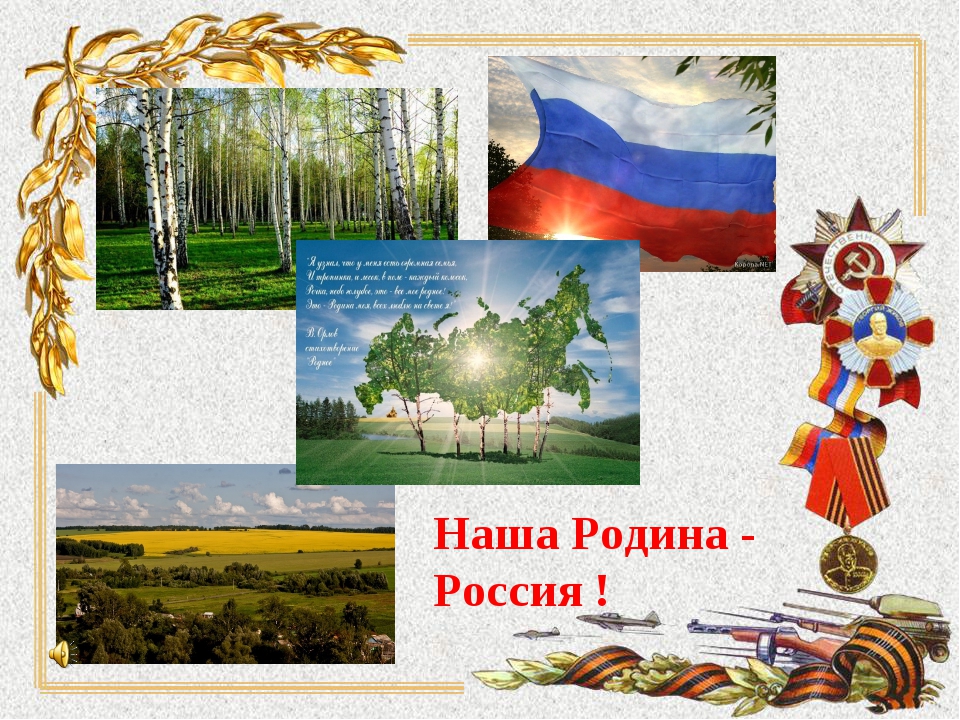 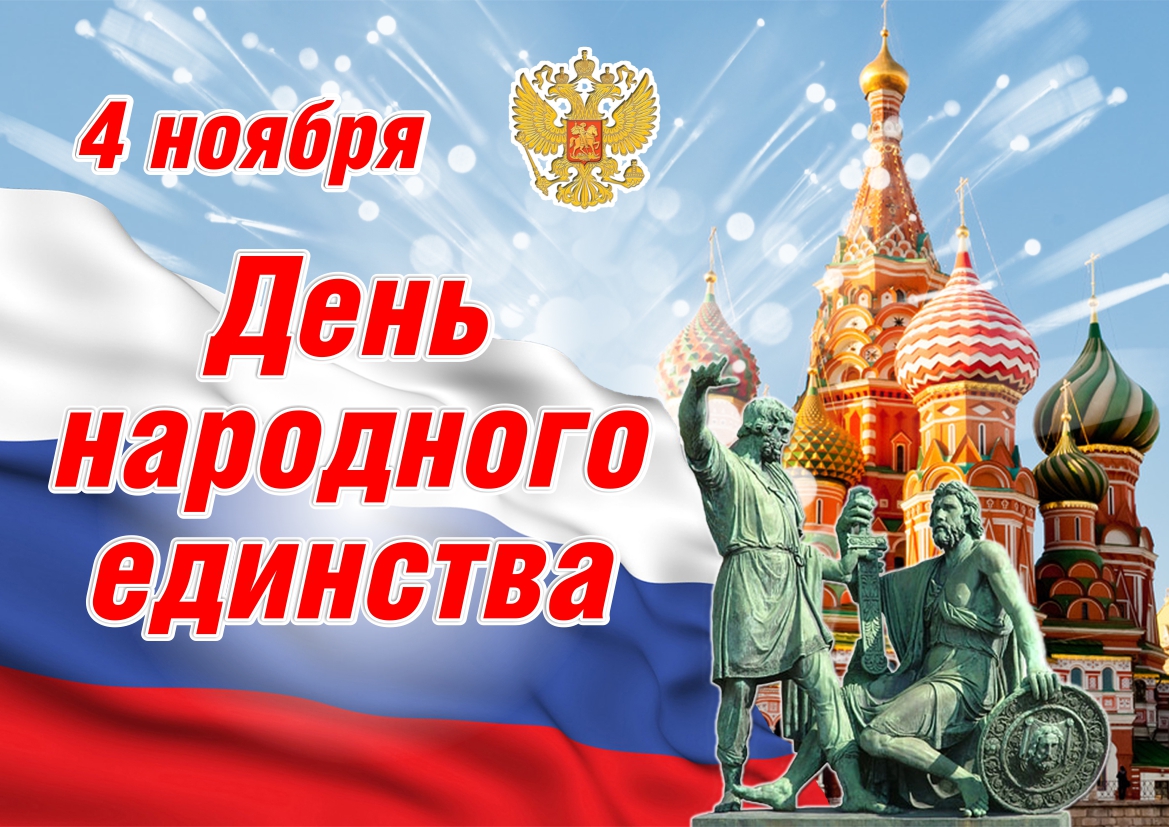 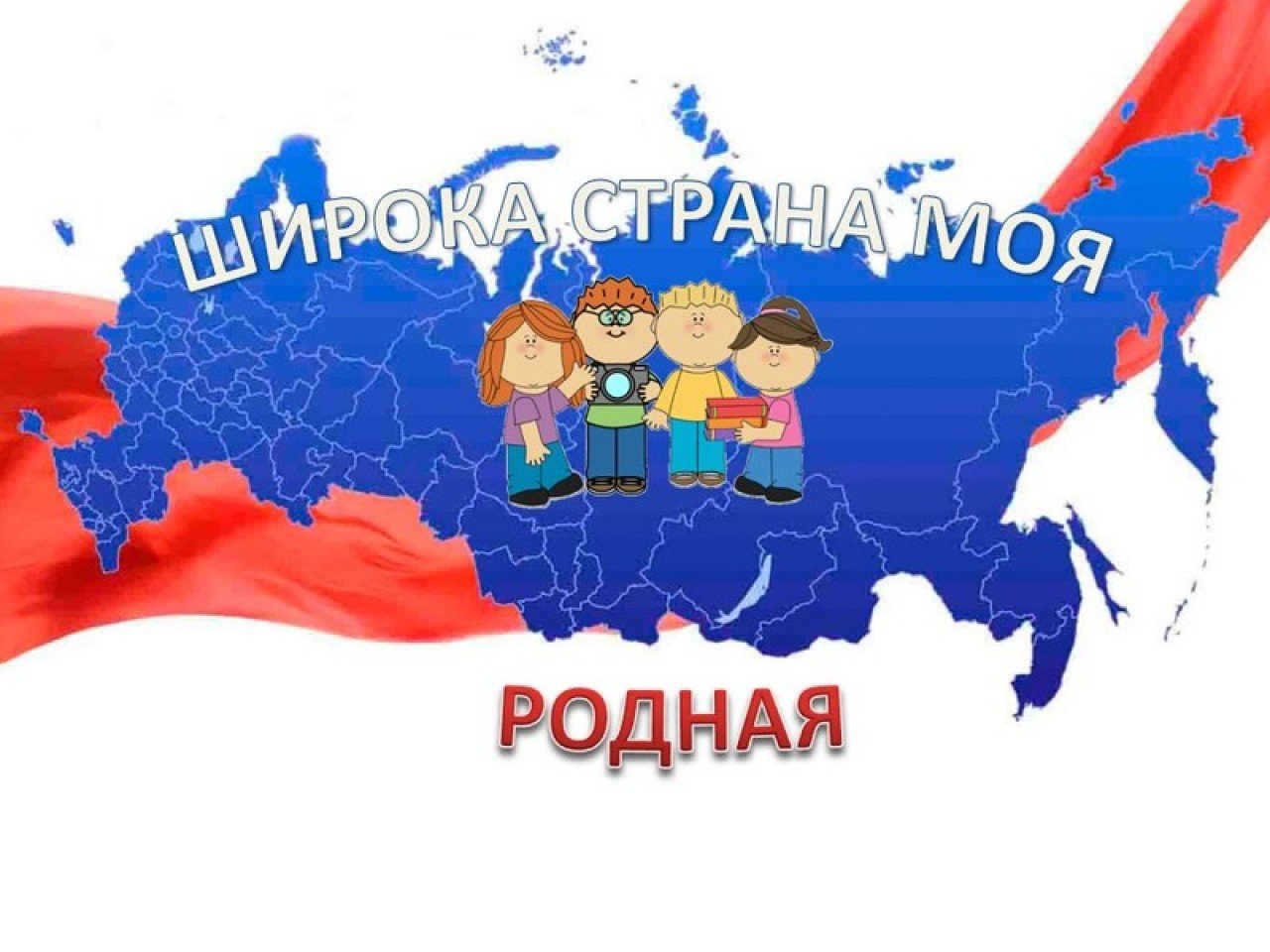 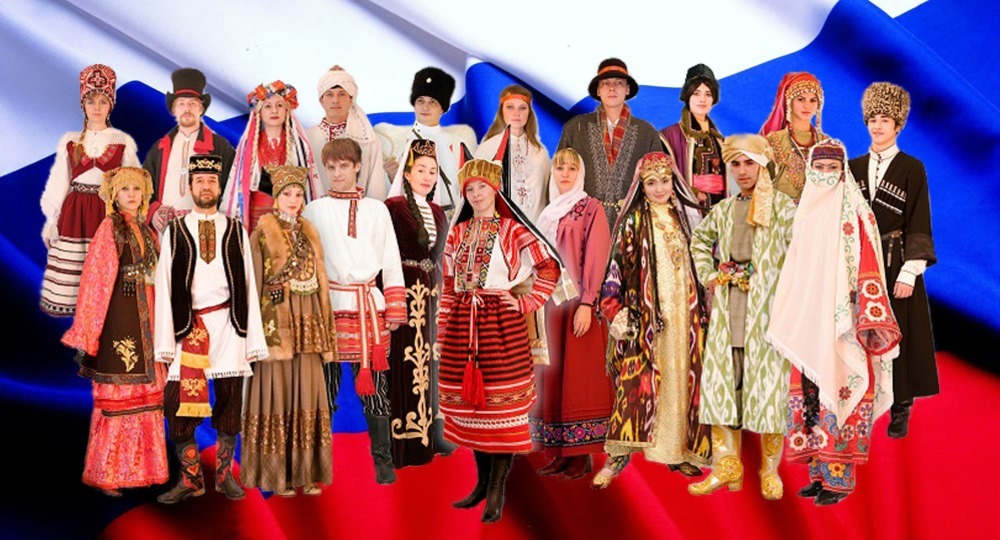 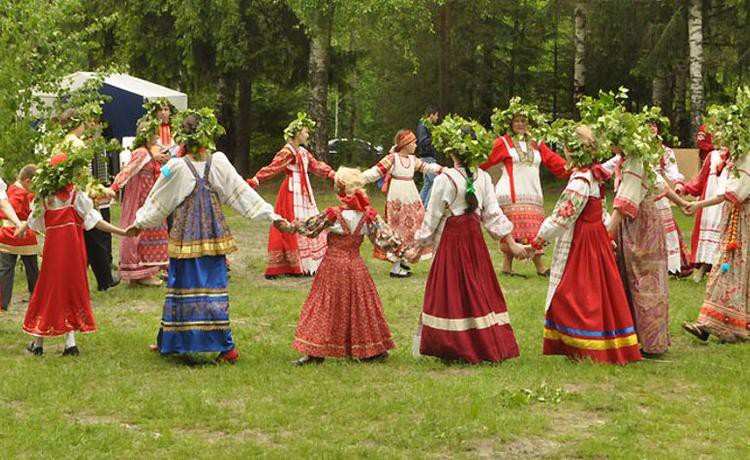 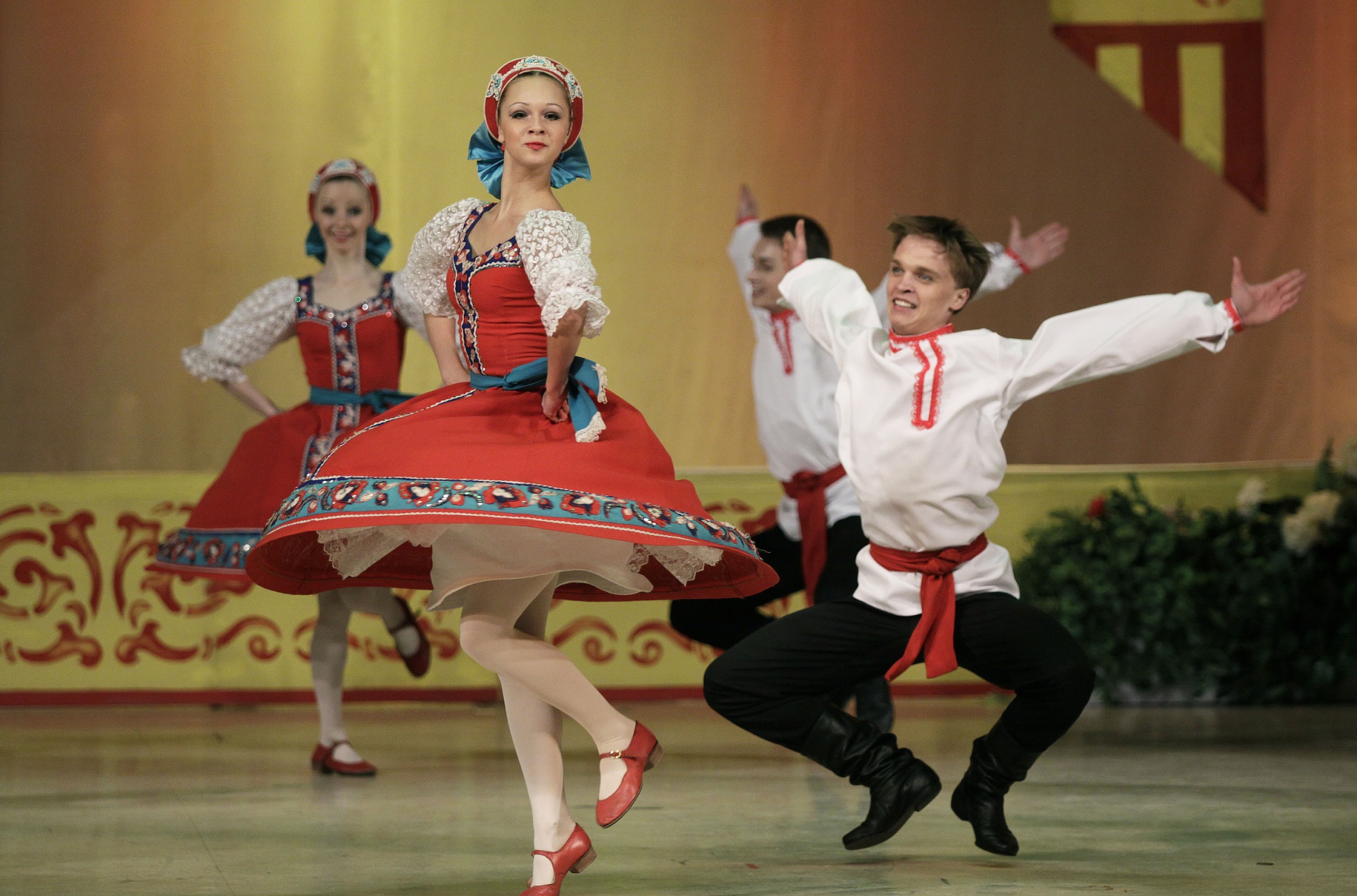 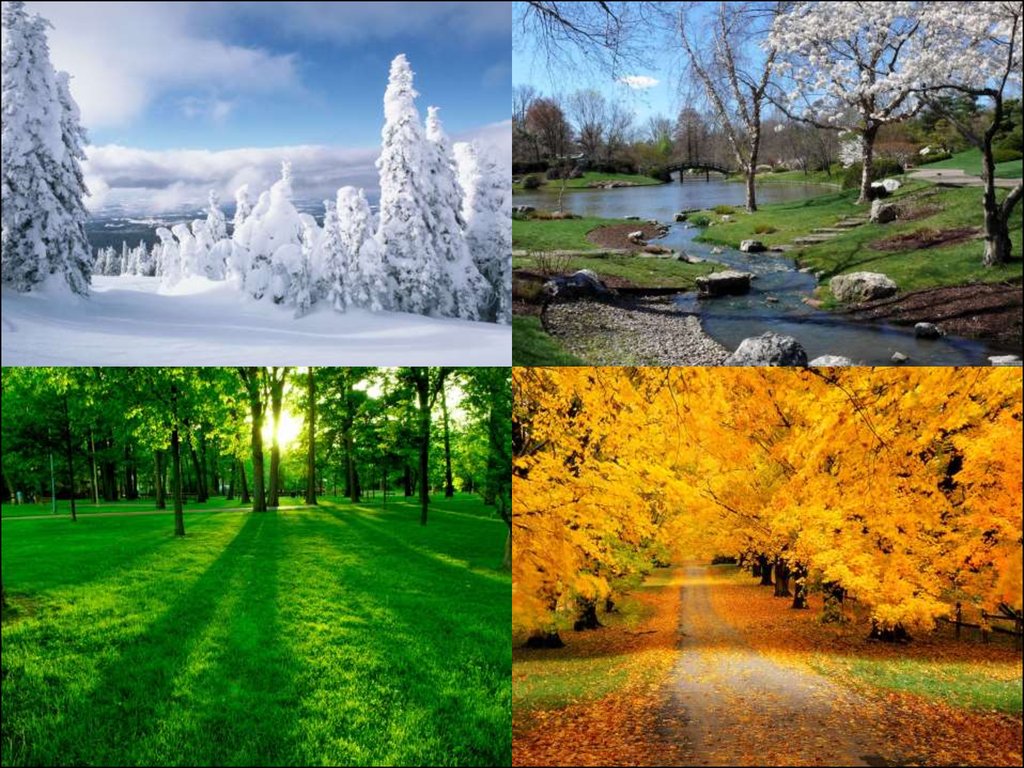 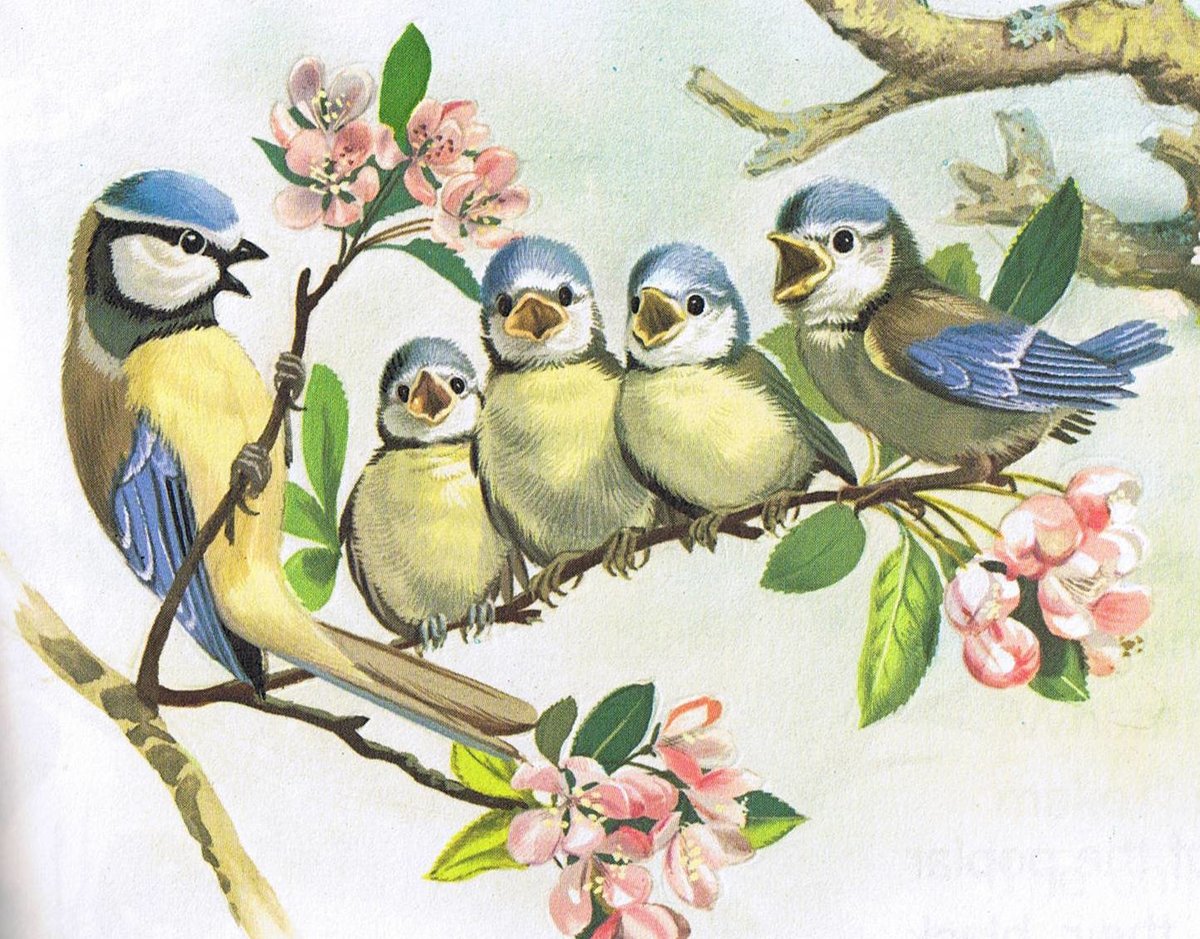 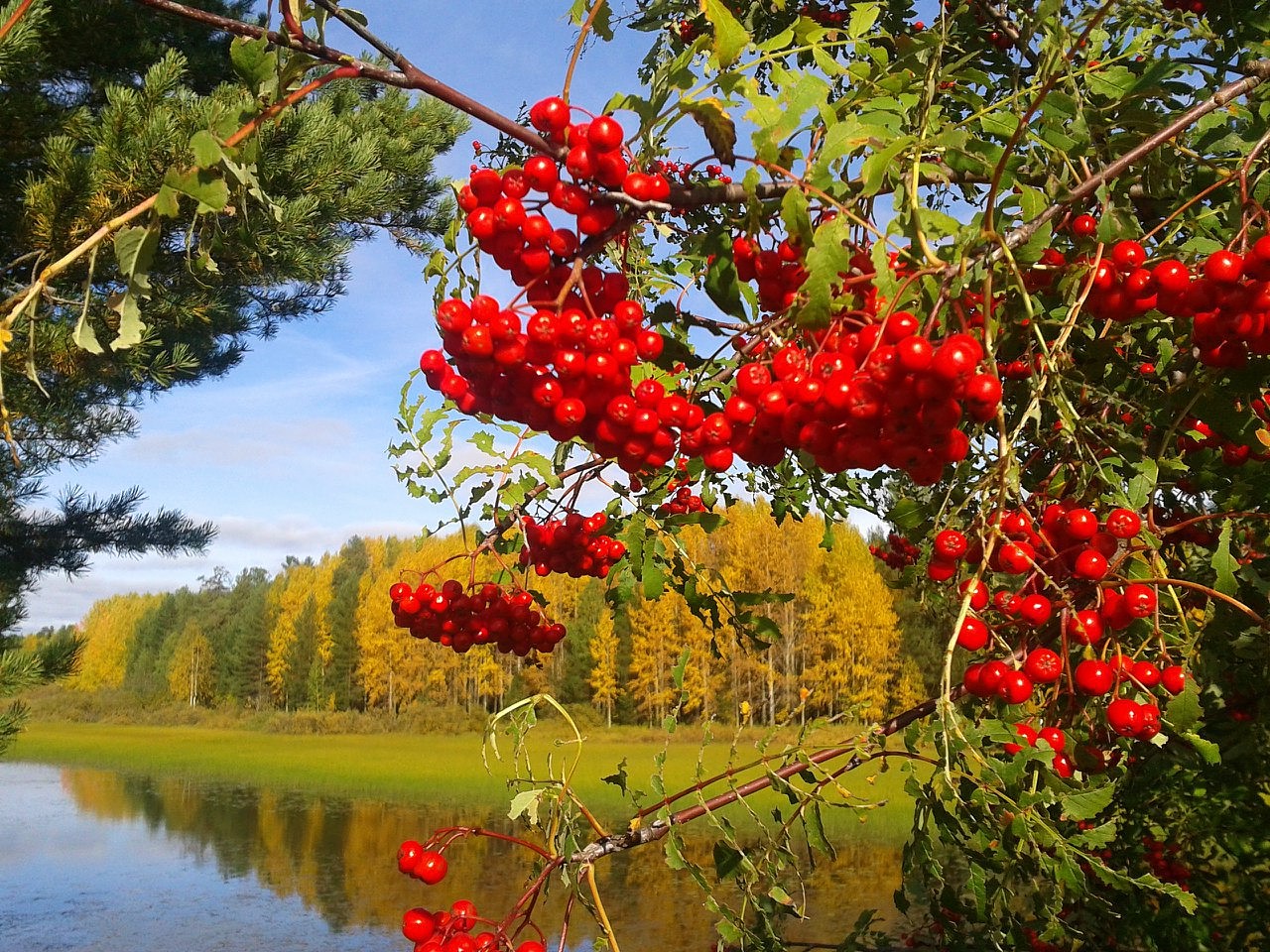 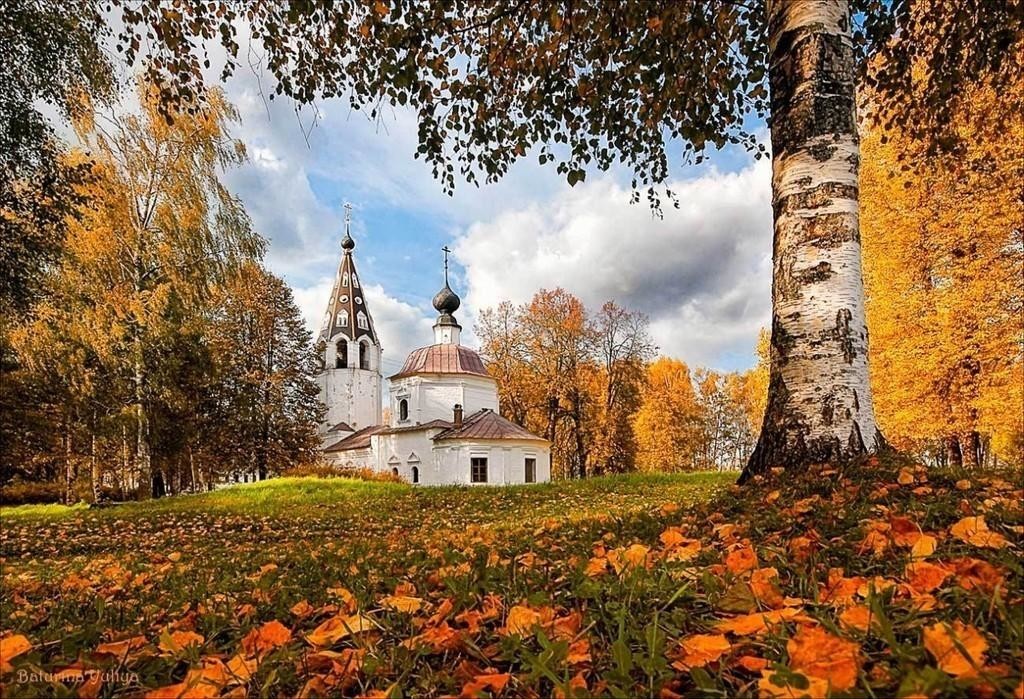 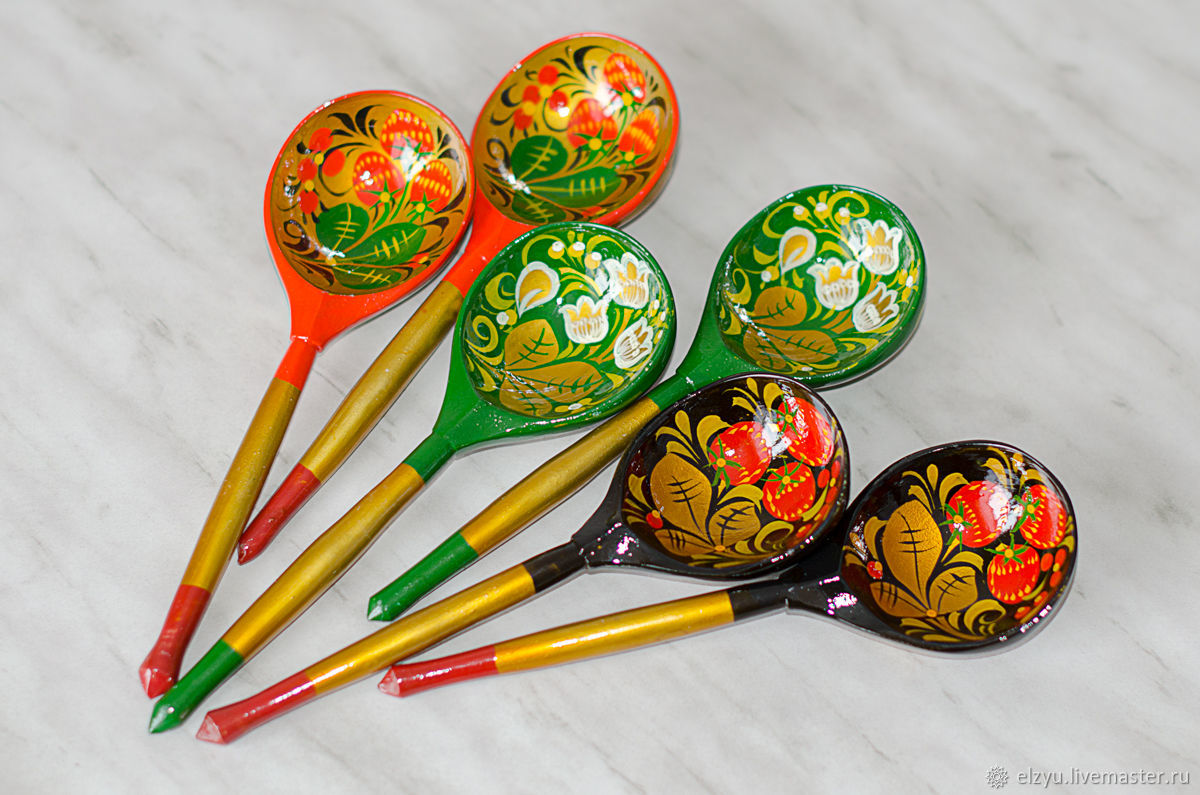 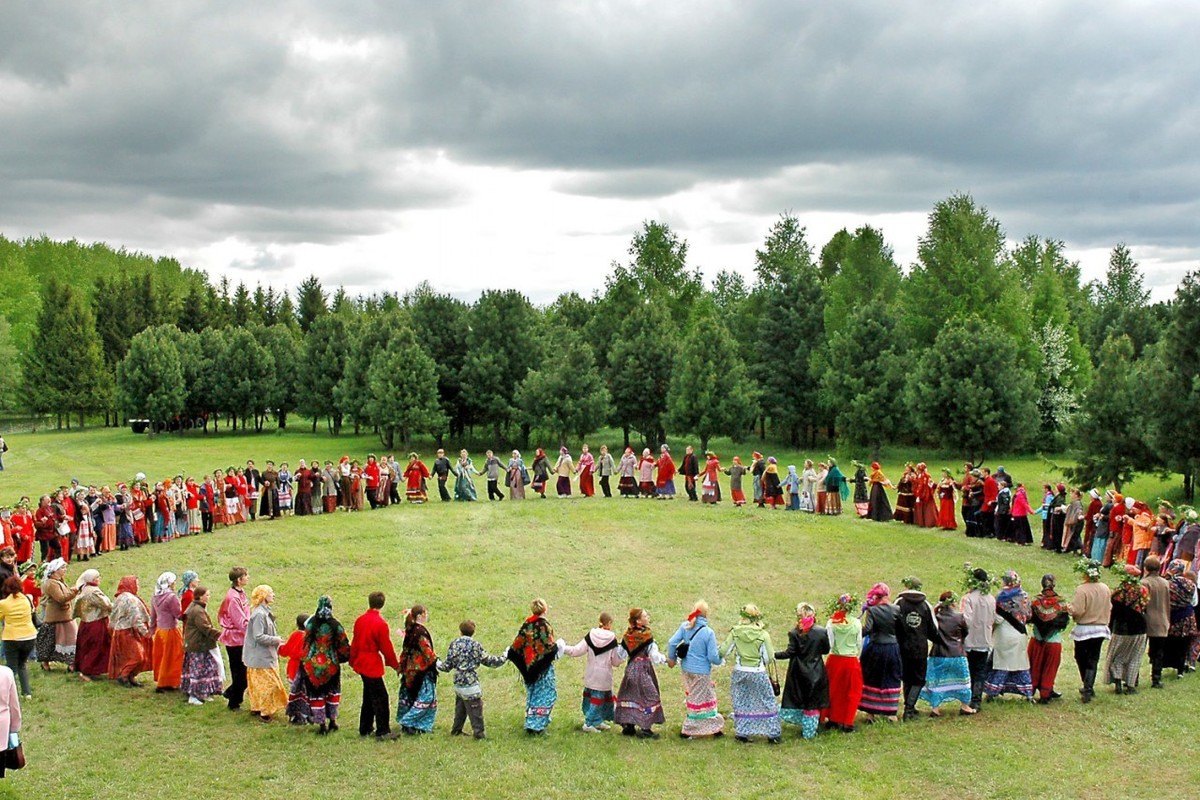 СПАСИБО ЗА ВНИМАНИЕ!
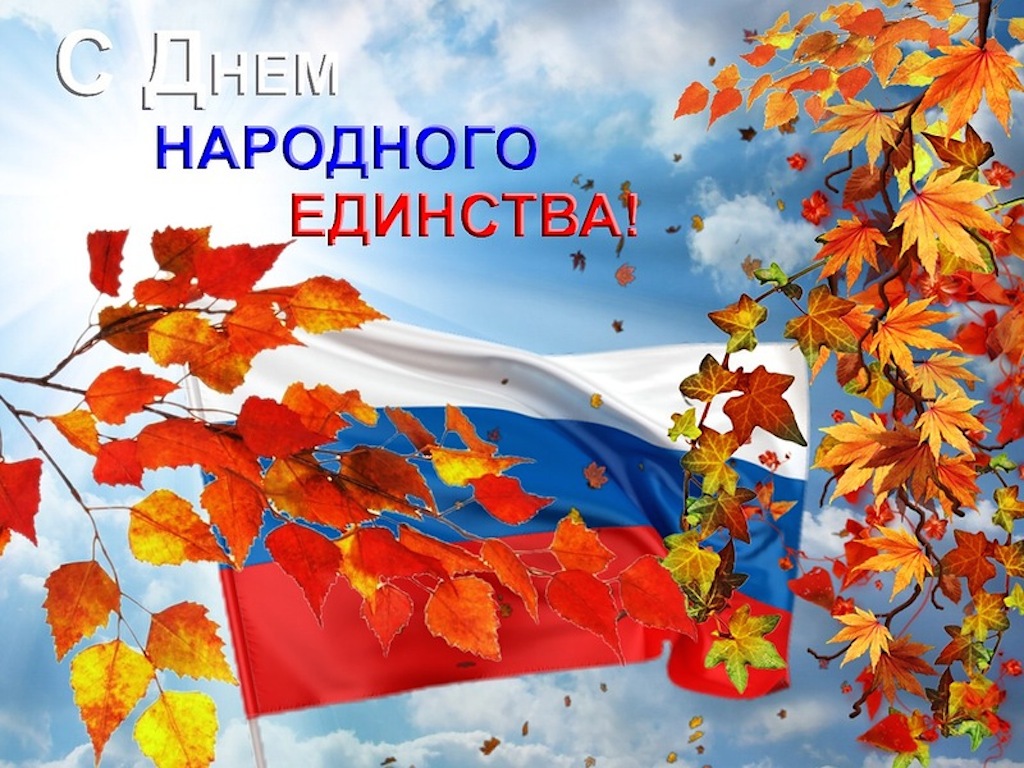